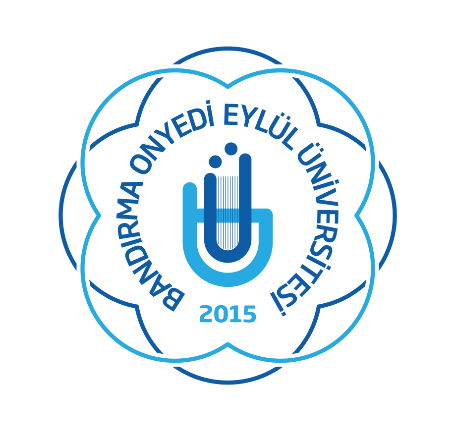 MÜHENDİSLİK VE DOĞA BİLİMLERİ FAKÜLTESİELEKTRİK MÜHENDİSLİĞİ BÖLÜMÜ2024-2025 EĞİTİM-ÖĞRETİM YILI BAHAR YARIYILI İŞ YERİ EĞİTİMİ SUNUSU
Öğrenci Adı/Soyadı:
Kurum Adı:
1
Şirket Tanıtımı
Çok fazla detaya girmeden şirketin tanıtımını yazınız. Bu bölümde ihtiyaç halinde slayt eklenebilir. Açıklamayı siliniz.
2
Yapılan Çalışmalar
İş yeri eğitimi süresince yapılan çalışmaları çok fazla detaya girmeden yazınız. Yapılan işler ile ilgili resimler eklenmelidir.
Bu bölümde ihtiyaç halinde slayt eklenebilir. Açıklamayı siliniz.
3
[Speaker Notes: Hatırlatıcı notlar eklenebilir.]
Kazanımlar
İş yeri eğitiminin size kazandırdıklarını yazınız. Açıklamayı siliniz. Bu bölümde ihtiyaç halinde slayt eklenebilir.
4
[Speaker Notes: Hatırlatıcı notlar eklenebilir.]
Öneriler
İş yeri eğitimi süresince yaptığınız çalışmalar doğrultusunda önerilerini yazınız. Açıklamayı siliniz. Bu bölümde ihtiyaç halinde slayt eklenebilir.
5
[Speaker Notes: Hatırlatıcı notlar eklenebilir.]
TEŞEKKÜRLER…
6
[Speaker Notes: Hatırlatıcı notlar eklenebilir.]